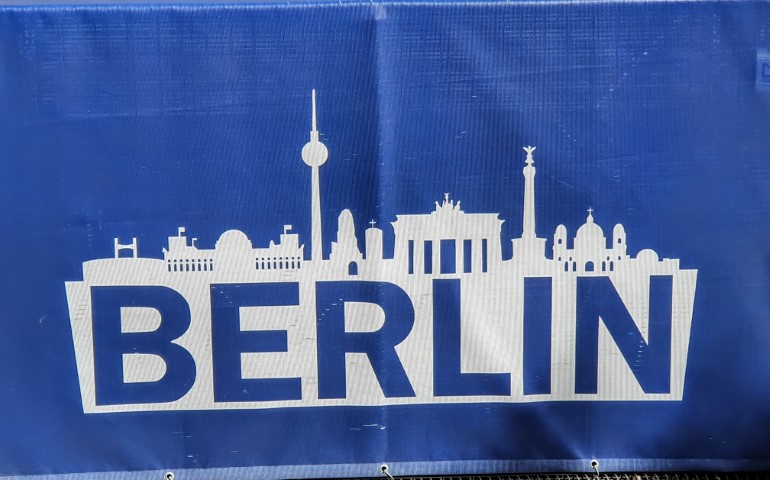 Impressionen aus der Hauptstadt
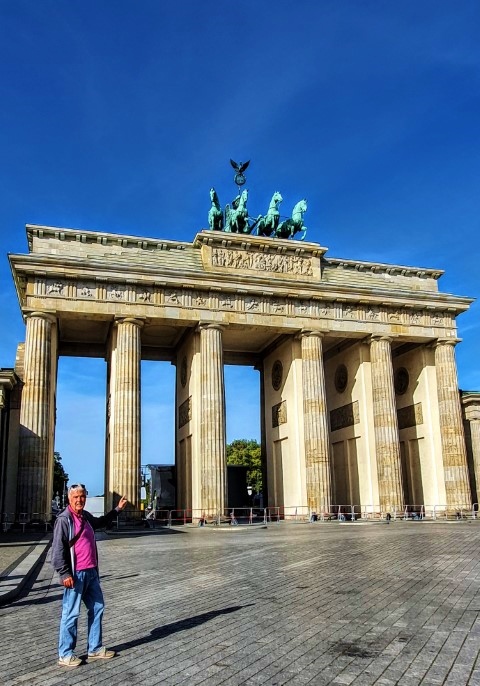 Branderburger-Tor
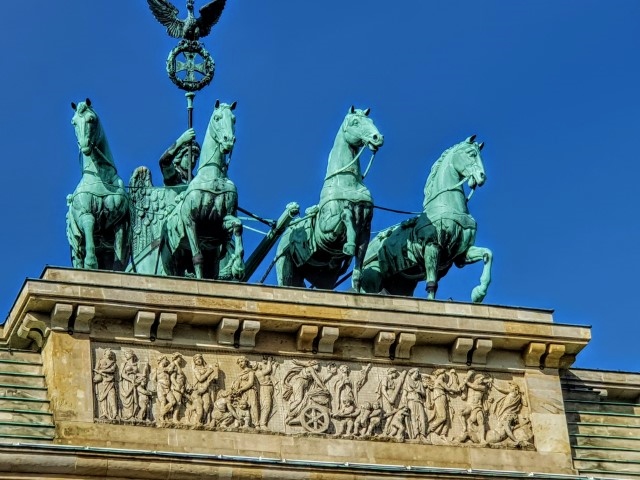 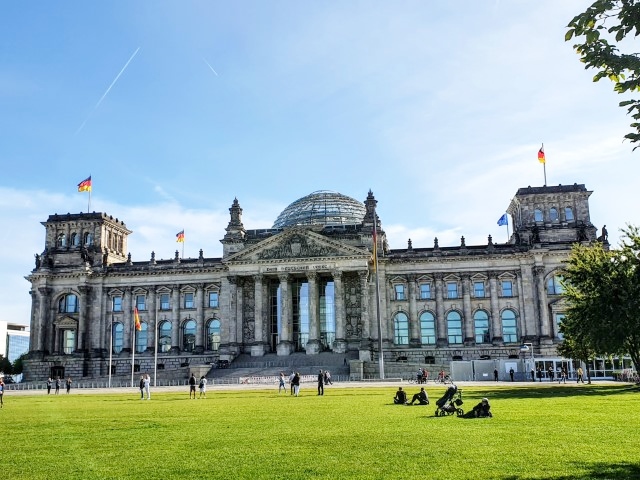 Reichstag
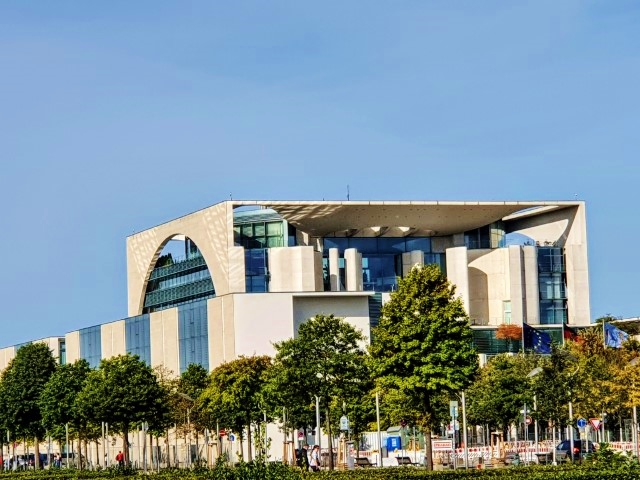 Bundeskanzleramt
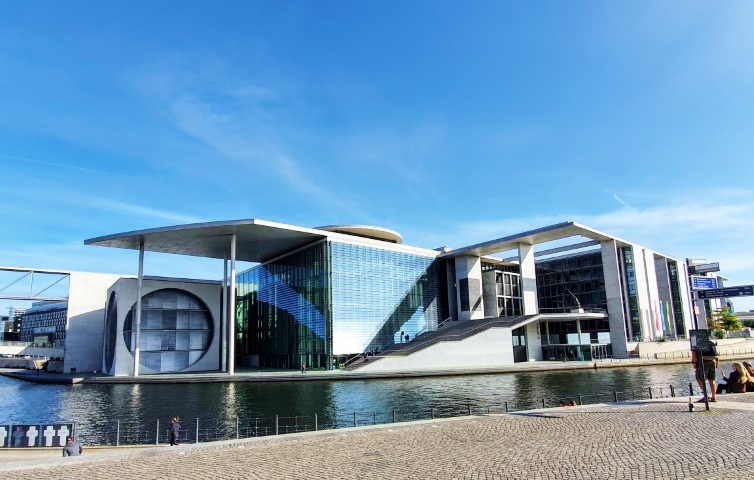 Regierungsviertel
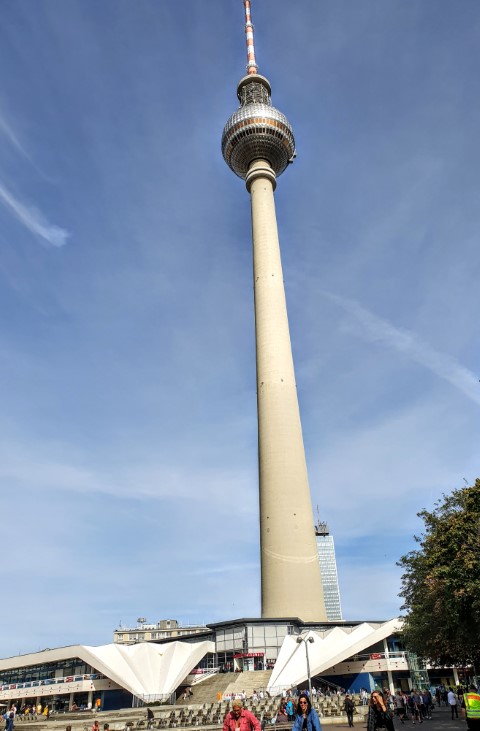 Berliner Fernsehturm
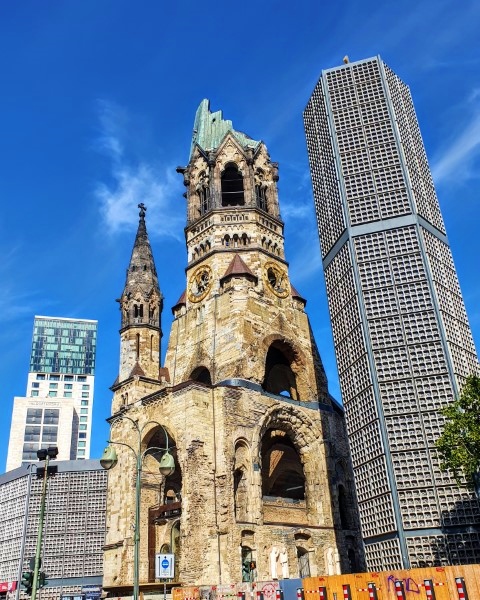 Kaiser-Wilhelm-Gedächtnis-Kirche
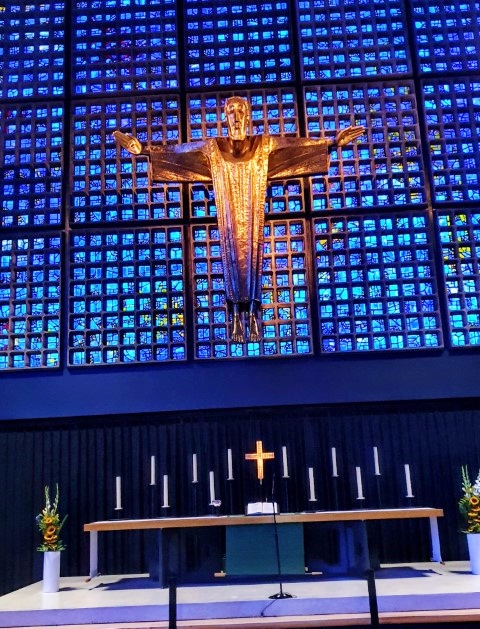 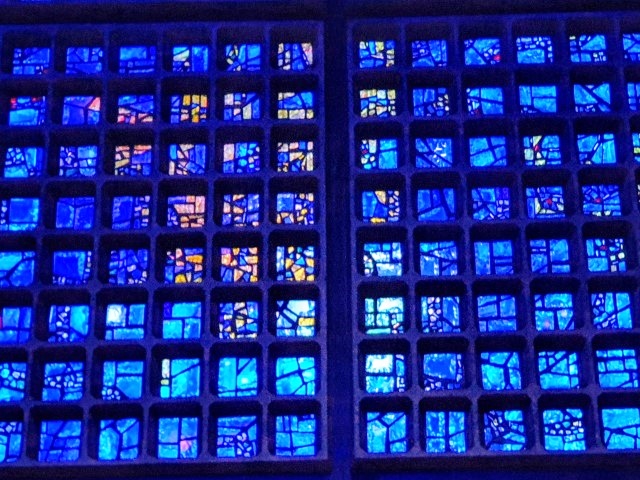 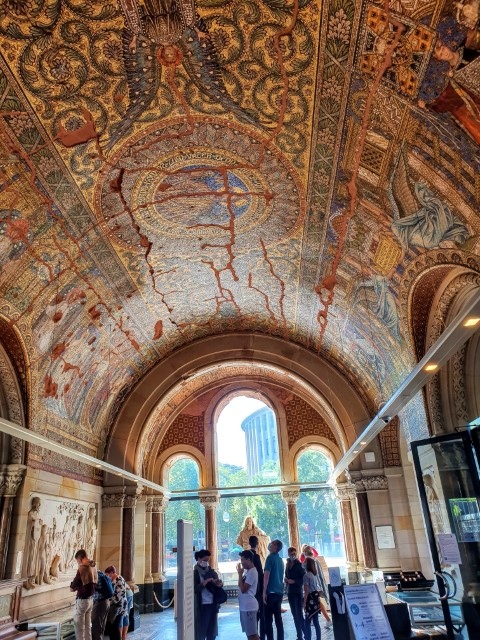 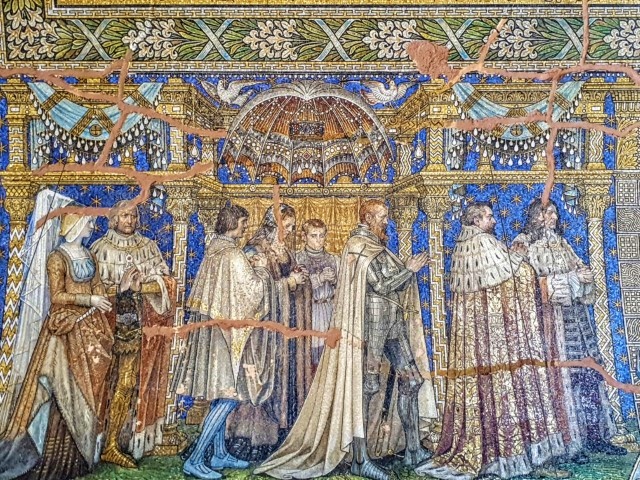 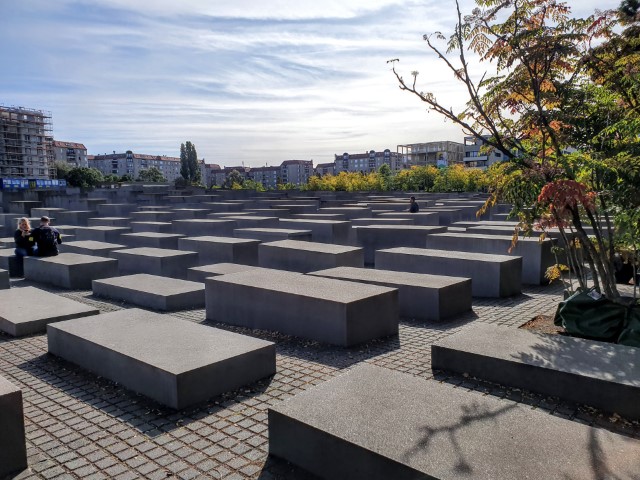 Denkmal für die ermordeten Juden Europas
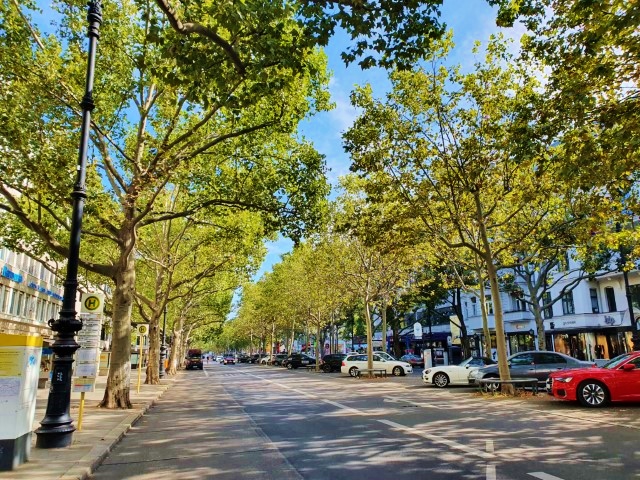 Kurfürstendamm
DOM
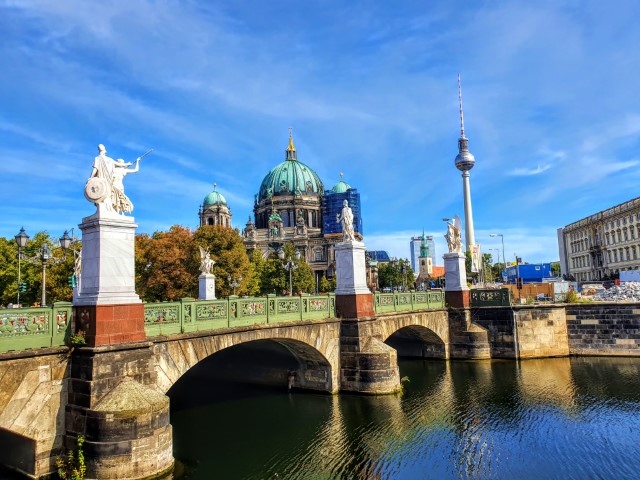 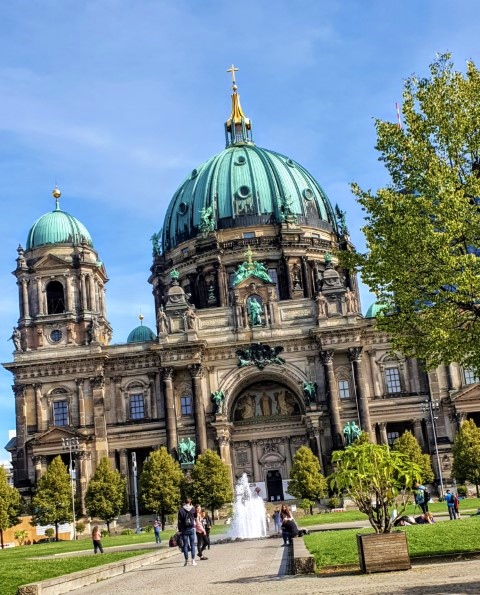 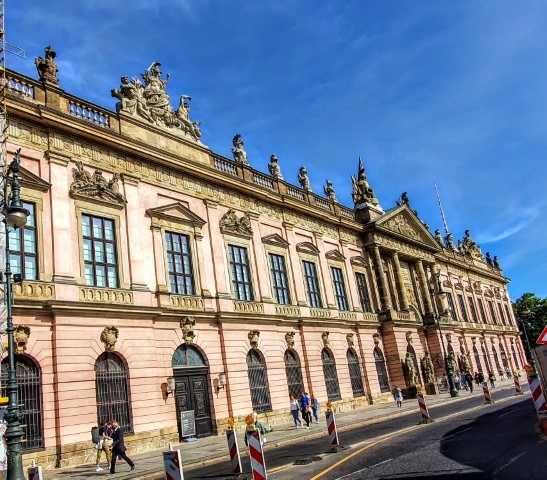 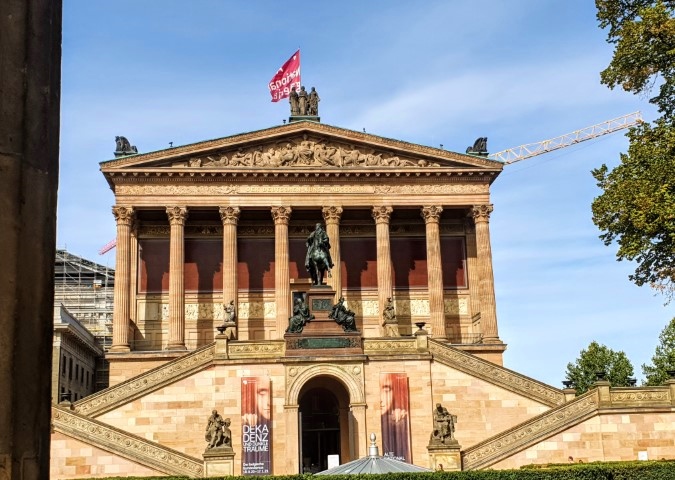 Museen
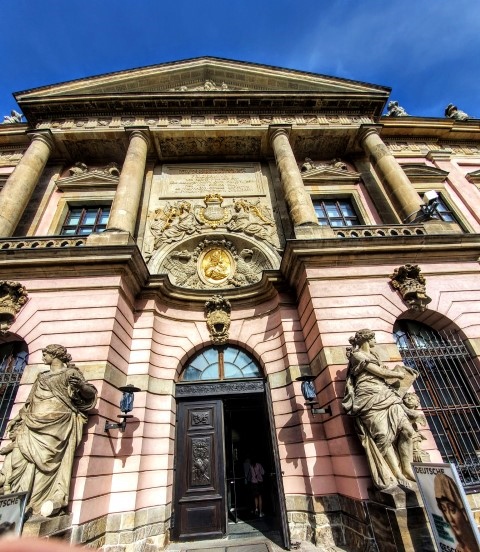 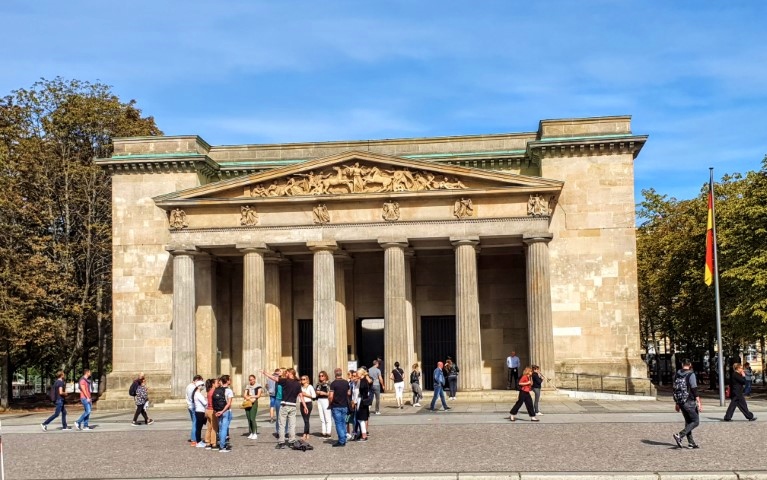 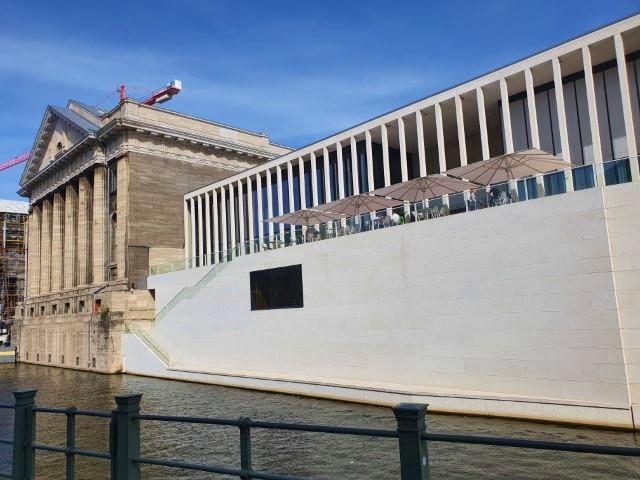 Am Potsdamer-Platz
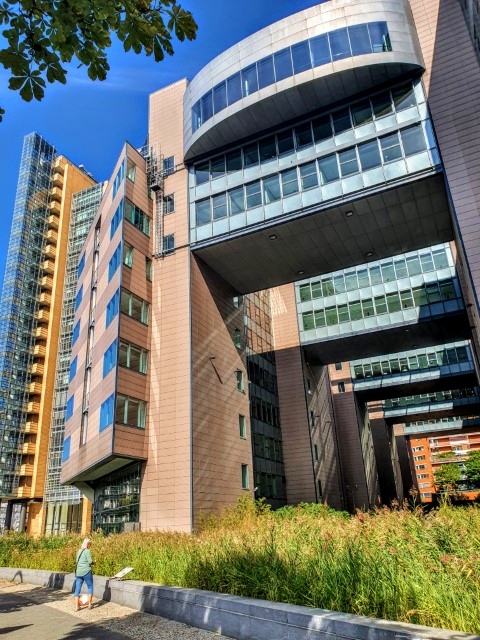 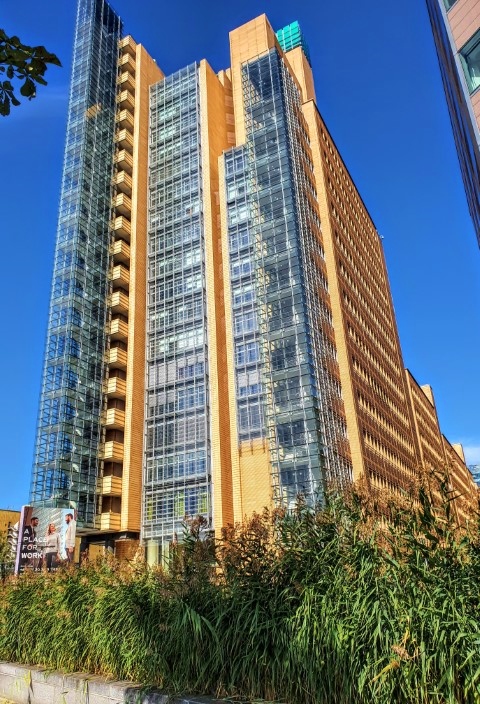 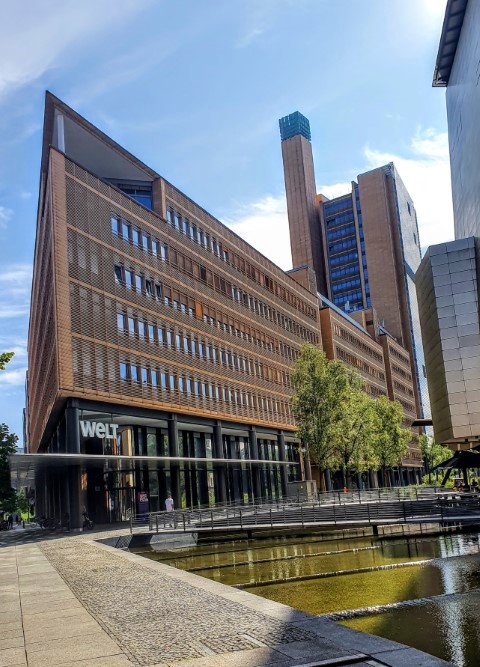 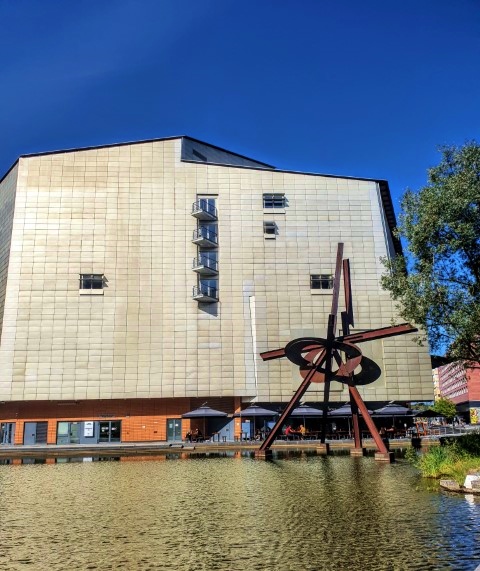 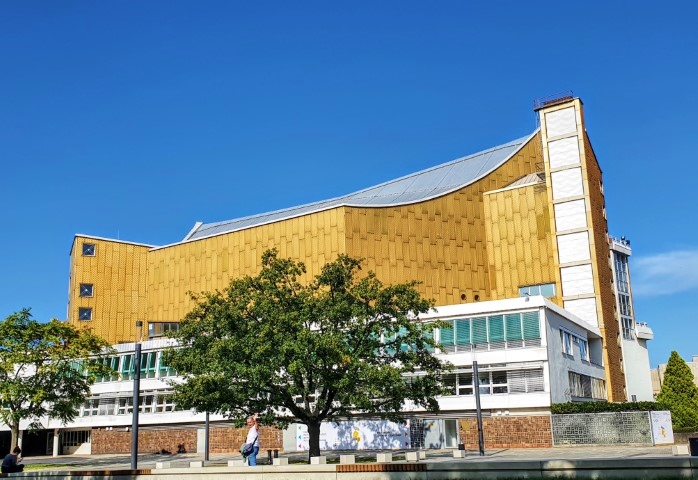 Philharmonie
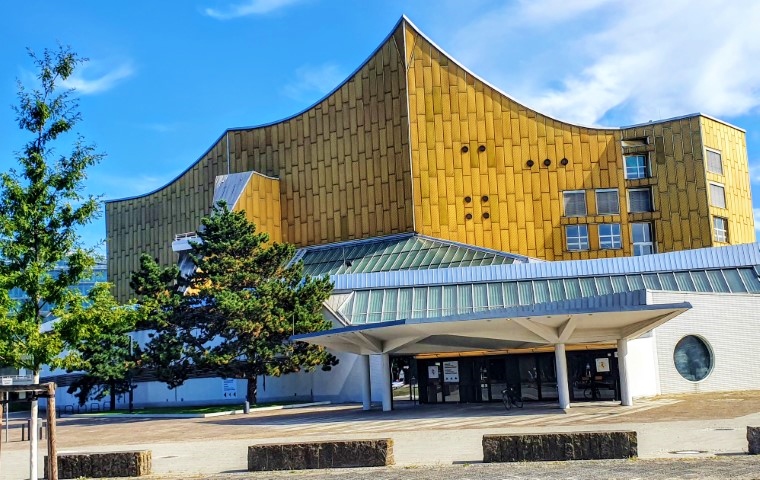 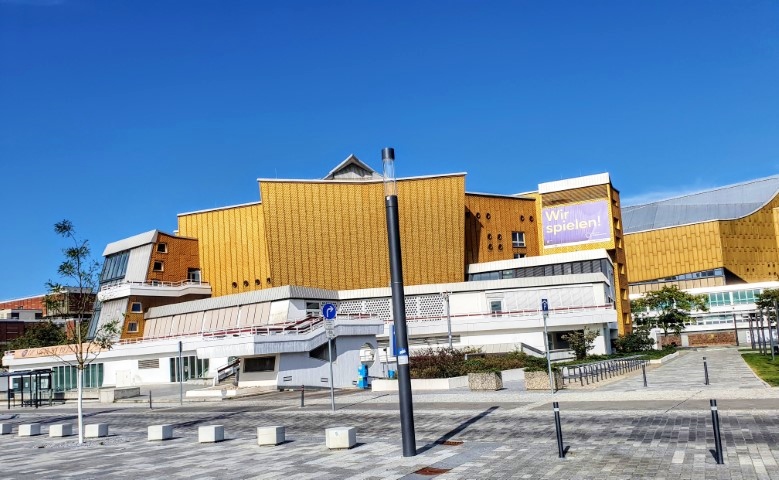 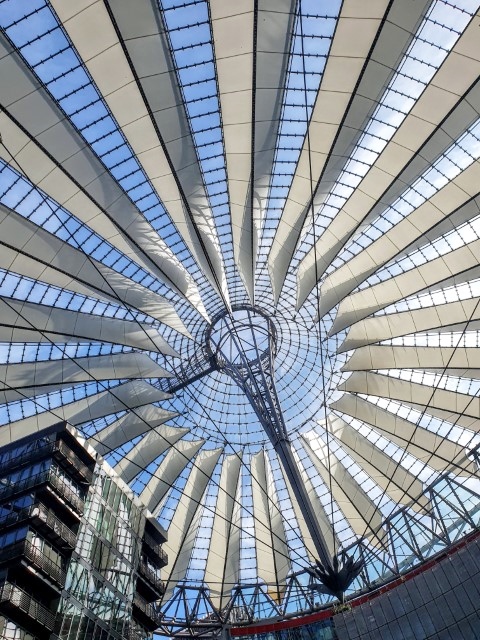 SONY-Center
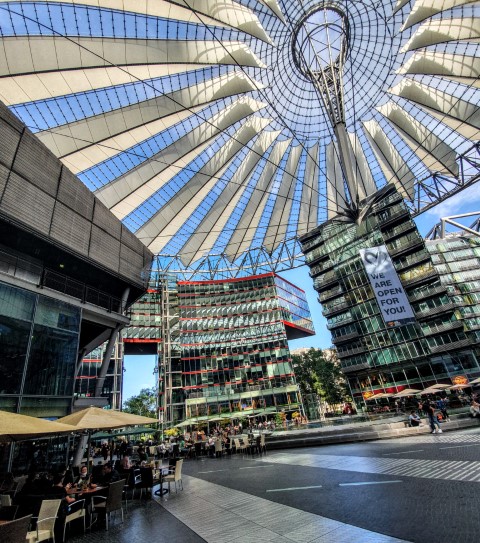 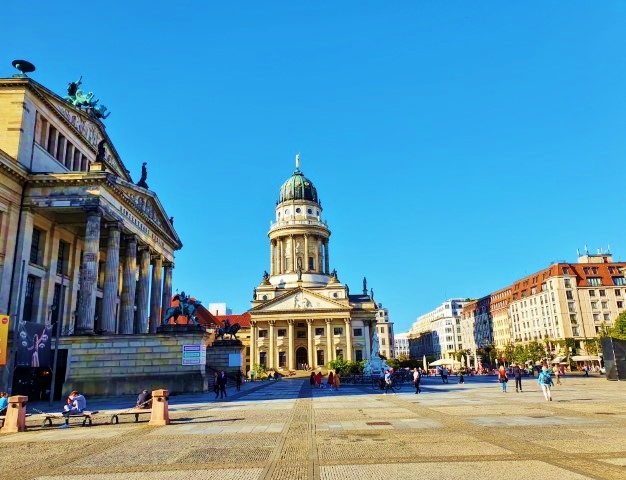 Gendarmenplatz mit Konzerthaus
Checkpoint Charlie
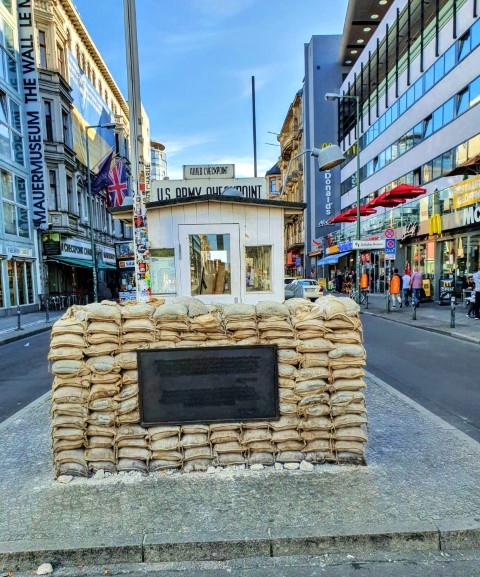 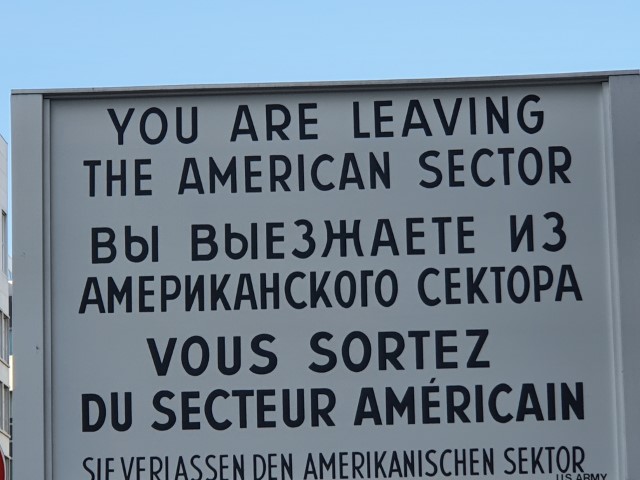